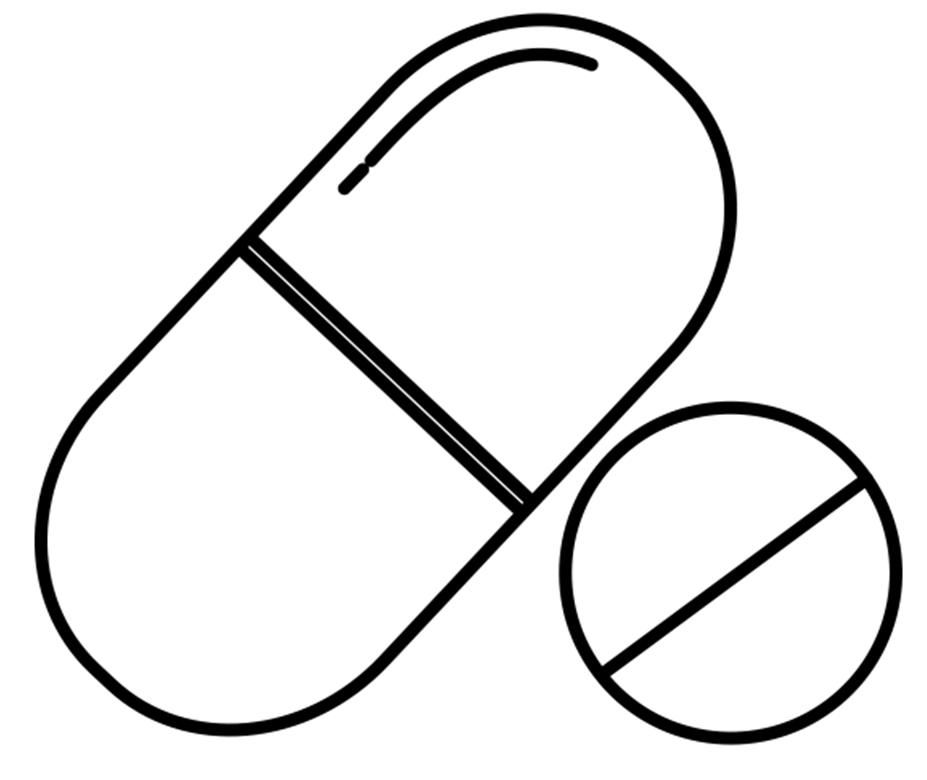 A Bitter Pill
Farmacologische quiz
Casus  62 – september 2023
Een benauwde verwarde patiënt
Mw Z is een 84-jarige patiënt die is opgenomen op een psychogeriatrische afdeling in het verpleeghuis.
In de voorgeschiedenis heeft zij coxartrose, verminderde visus, atriumfibrilleren en een Lewy body dementie + de ziekte van Alzheimer.
Ze werd initieel behandeld met avamys neusspray, oxazepam 10 mg z.n., rivastigmine pleister (4,6 mg/dag) en rivaroxaban 20 mg 1dd. Vanwege toename van onrust en hallucinaties werd de rivastigmine verhoogd naar 9,5 mg/dag. Omdat dit geen verbetering gaf werd de rivastigmine vervangen door clozapine (12,5 mg 1dd) en er werd lorazepam gestart. 
10 dagen later is mevrouw meer verward en apraktisch, de temperatuur is 38,7°C, er is riekende urine en de dipstick laat 3+ leukocyten zien (nitriet negatief). Er wordt cotrimoxazol gestart en de clozapine wordt verhoogd.
De urinekweek laat geen groei zien, maar het CRP uit de vingerprik is sterk verhoogd (190 mg/L). Patiënte is inmiddels hypotensief, tachycard en tachypnoeïsch. Bij lichamelijk onderzoek worden er grove ronchi gehoord over de longen, waarop bij verdenking pneumonie de cotrimoxazol wordt vervangen door doxycycline. 
Hoewel er geen rigiditeit was werd de clozapine gestaakt bij de mogelijkheid van een maligne neurolepticumsyndroom (laag in de dd).
Ondanks de ingezette behandeling gaat mevrouw verder achteruit, waarbij besloten wordt tot behandeling gericht op comfort. Mevrouw kwam de volgende dag te overlijden in het bijzijn van haar familie. 

Haar zoon wenste obductie. 
Wat denkt u dat er gevonden werd bij obductie en welk middel is hiervoor verantwoordelijk?
Ook deze quiz ontvangen? 

Meld je aan via:
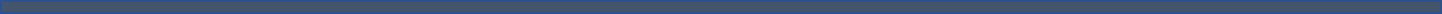 Aanmelden via: bitterpillnvkfb@gmail.com ​
Aangeleverd door: Medisch Centrum Leeuwarden
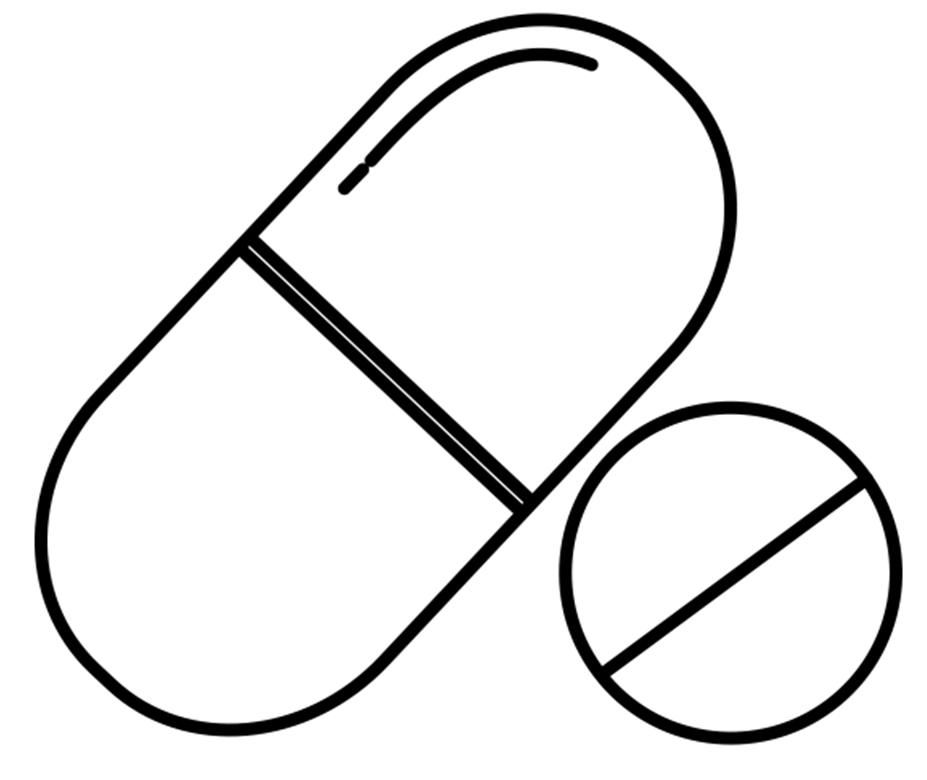 A Bitter Pill
Farmacologische quiz
Uitwerking casus  62 – september 2023je aan via
Een benauwde verwarde patiënt
Obductie-uitslag:
Hersenen: Lewy Body ziekte (graad 5/6), Alzheimer (graad 3/6)
Longen: geen aanwijzingen voor pneumonie
Hart: uitgebreide neutrofiele myocarditis  (= doodsoorzaak)

Het is bekend dat clozapine myocarditis kan veroorzaken (0,01-0,1%), het klinisch beeld kan variëren van asymptomatisch tot een fataal beloop. Bij 62% van de gevallen treedt de bijwerking op in de eerste maand van gebruik en bij 85% in de eerste twee maanden. 
De mogelijke onderliggende mechanismen zijn weergegeven in de figuur op de volgende dia. 

Bij deze patiënte was er sprake van een moeilijk te duiden klinisch beeld t.g.v. de onderliggende dementie met onvermogen om zichzelf te uiten tijdens de actuele ziekte-episode. Het is in deze setting extra belangrijk om alert te zijn op het optreden van deze potentieel fatale bijwerking. 

Er is geen eenduidig advies m.b.t. monitoring op deze bijwerking bij starten van de therapie.
De Nederlandse clozapineplus werkgroep adviseert geen standaard controles van cardiale markers.     Bij verdenking kunnen cardiale markers (CK-MB/troponine) worden bepaald en ze noemen een aantal symptomen, waarbij spoedverwijzing naar de cardioloog noodzakelijk is. 

Er is nog geen bewezen mogelijkheid voor preventie of therapie. Verder onderzoek naar medicatie die de cardiale oxidatieve stress en proinflammatoire cytokine productie kunnen verminderen en antioxidante status kunnen verbeteren, zoals propranol en captopril, is noodzakelijk.
Clozapinepluswerkgroep.nl
Vaziri et al, Schizophr Res 2023
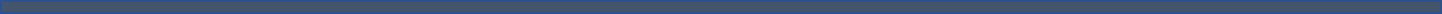 Aangeleverd door: Medisch Centrum Leeuwarden
Aanmelden via: bitterpillnvkfb@gmail.com ​
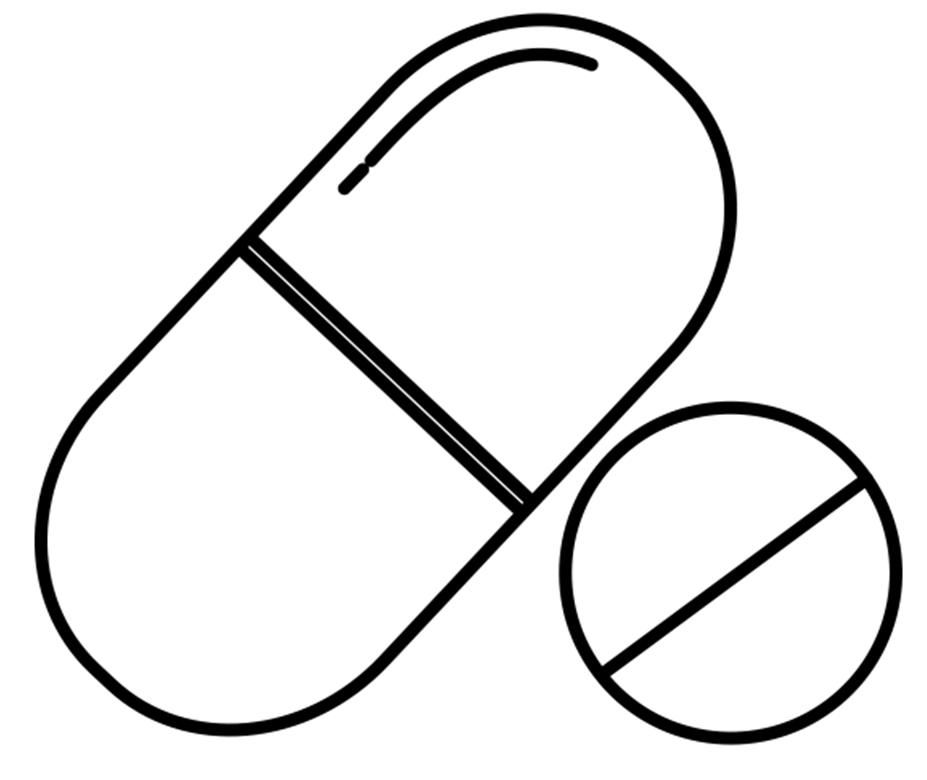 A Bitter Pill
Farmacologische quiz
Uitwerking casus  62 – september 2023je aan via
Een benauwde verwarde patiënt
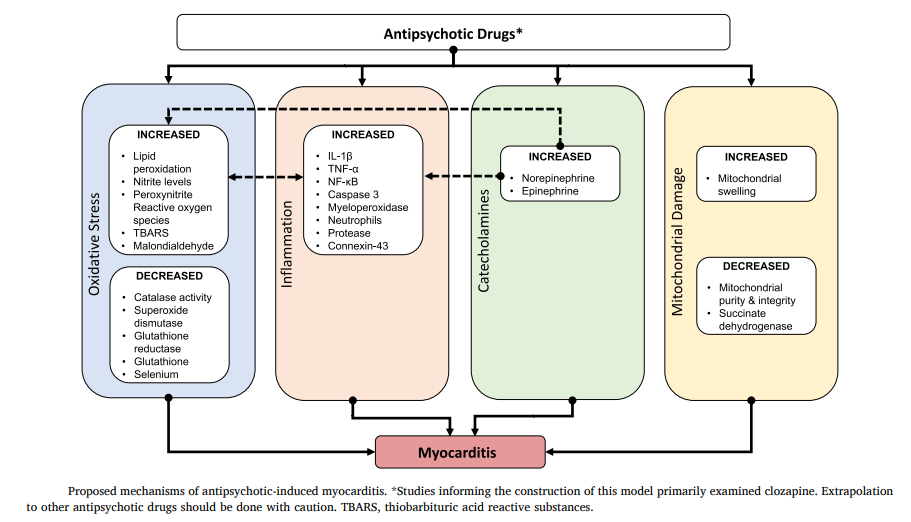 Vaziri et al, Schizophr Res 2023
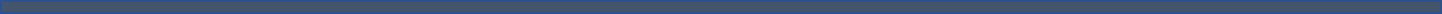 Aangeleverd door: Medisch Centrum Leeuwarden
Aanmelden via: bitterpillnvkfb@gmail.com ​